DGR 493 del 6 maggio 2024Avviso pubblico per il finanziamento di progetti di rilevanza regionale promossi da Organizzazioni di Volontariato, Associazioni di Promozione Sociale e Fondazioni del Terzo settore, in attuazione dell'Accordo di programma 2022-2024. Risorse annualità 2024.
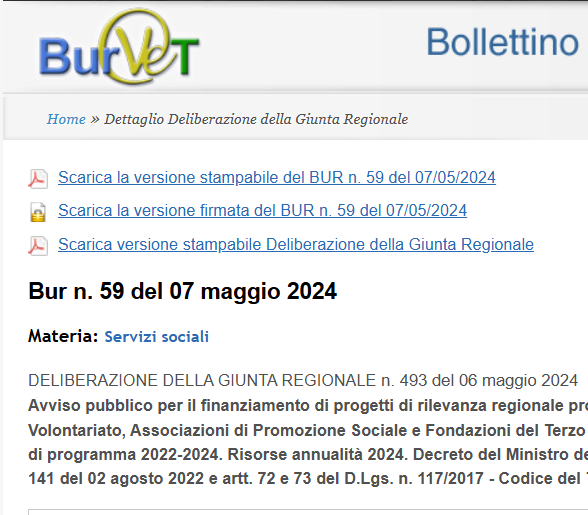 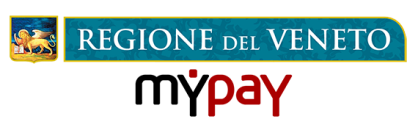 Direzione Servizi Sociali
U.O. Dipendenze, Terzo settore, 
Nuove marginalità e Inclusione Sociale
Accordo di Programma 2024
Risorse economiche
Risorse complessive 
 (assegnate con D.M. 141/2022):  

   €1.839.764,00
Azioni di contrasto alla povertà sanitaria rivolte a persone vulnerabili, anche in ragione di temporaneo disagio socio economico, al fine di contrastare il rischio di deprivazione nell'accesso alle cure.
Azioni di sostegno alle attività di recupero, raccolta e distribuzione delle eccedenze alimentari a favore di persone e famiglie che non riescono ad accedere ad una alimentazione sufficiente e sicura, ad integrazione o a rinforzo delle attività della Rete degli Empori della solidarietà regionali.
Obiettivi locali prioritari (punto 2, Allegato B DGR 493/2023)
Azioni di supporto e di potenziamento del trasporto sociale in rete, ad integrazione o a rinforzo della Rete “STACCO” ai fini di solidarietà sociale.
Azioni di sostegno rivolte agli anziani soli (che vivono a casa) per combattere la solitudine e l'isolamento sociale, anche ad integrazione e rinforzo delle progettualità promosse dalla L.R. 23/2017 in materia di invecchiamento attivo
N.B.
Punteggio:
1 obiettivo = 8 punti 
più obiettivi = 13 punti
Azioni volte a promuovere una progettualità di sistema in grado di generare un impatto positivo a partire dalla implementazione e formazione digitale uniforme, in particolare a favore di ODV e APS presenti su tutto il territorio regionale, nella prospettiva del massimo coinvolgimento e partecipazione del volontariato, al fine di consentire loro di interagire anche con la Pubblica Amministrazione, nell’accesso a risorse e finanziamenti dedicati con l’obiettivo di supportare la transizione verso modelli inclusivi, capaci di captare i bisogni delle comunità e di combattere disparità e disuguaglianze e di promuovere progetti innovativi di welfare economicamente sostenibili.
Attività di Interesse Generale
Obiettivi e aree di interventoAllegato A DGR 493/2024
Obiettivi generali
Aree prioritarie di intervento
Attenzione:
 in fase di compilazione della scheda progetto (All. C1, paragrafo 8) indicare non più di 2 obiettivi generali e per ciascun obiettivo massimo 2 aree prioritarie di intervento!
- Organizzazioni di Volontariato (ODV) iscritte al Registro Unico Nazionale del Terzo Settore (Runts) o trasmigrate dai Registri regionali di settore e in attesa del consolidamento dell’iscrizione al Registro medesimo (art. 101, comma 3, del Codice);
Soggetti proponenti (singoli, capofila) e i partner
Chi può partecipare?(punto 3, Allegato B DGR 493/2024)
- Associazioni di promozione sociale (Aps) iscritte al Runts o trasmigrate dai Registri di settore e in attesa del consolidamento dell’iscrizione al Registro medesimo (art. 101, comma 3, del Codice)
- Fondazioni del Terzo settore iscritte all’Anagrafe unica delle onlus, presso l’Agenzia delle Entrate
aventi SEDE LEGALE o OPERATIVA nel territorio regionale
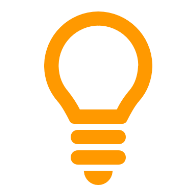 Attenzione!! In caso di SEDE OPERATIVA è necessario allegare all’istanza di partecipazione apposito verbale assembleare di costituzione della sede operativa con data antecedente di almeno dodici mesi dalla data del bando (prima del 06/05/2023)
Limiti di adesione
Non saranno ammessi a finanziamento i progetti che siano la mera riproposizione di azioni già finanziate con le risorse ex art. 72 del D.Lgs. 117/17 negli anni precedenti, sempre che non costituiscano consolidamento di azioni di sistema o buone pratiche di forte impatto sociale.
Collaborazioni gratuite(punto 4, Allegato B DGR 493/2024)
È consentita la partecipazione a titolo gratuito di enti diversi da ODV, APS e Fondazioni ONLUS, quali altri Enti del Terzo settore, Enti pubblici (compresi gli Enti locali, le Aziende ULSS, altri enti pubblici e le istituzioni scolastiche di ogni ordine e grado, gli organi della giustizia) o privati (enti senza scopo di lucro, le associazioni, le cooperative sociali, le imprese sociali, gli enti filantropici, le associazioni sportive dilettantistiche, enti ecclesiastici e religiosi, ONG, Fondazioni e altri enti senza scopo di lucro - e gli enti profit). Utilizzare Allegato C.4 della DGR 493/2024
N.B. la presenza di collaborazioni gratuite comporta punteggio art. 12 punto 6 All.B
Unico vincolo: gratuità della partecipazione 
no assegnazione budget
no possibilità di rendicontare costi all’interno del progetto
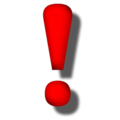 In caso di collaborazione con Enti Locali, Aziende ULSS, Organi della Giustizia, scuole di ogni ordine e grado, ecc., se intervengono in materie di loro competenza, includere anche presa visione del progetto
Ambito territoriale, durata del progetto e conclusione attività(punto 5, Allegato B DGR 493/2024)
Area territoriale:   Regione Veneto

Durata progetti:            non inferiore ai 6 mesi

Conclusione progetti: entro 31/12/2025

Rendicontazione:
    entro 31/01/2026
Tipologie progetti(punto 6, Allegato B DGR 493/2024)
Progetti a valenza comunale 
e/o sovracomunale
Progetti a valenza interprovinciale e/o regionale
Anche in forma singola

Costo progetto
      Minimo 20.000,00 euro
      Massimo 29.999,00 euro

Le azioni devono aver ricaduta sul territorio di riferimento
Minimo 3 partner (oltre all’ente capofila)

Costo progetto
       Minimo 30.000,00 euro
      Massimo 50.000,00 euro

Le azioni devono aver ricaduta sul territorio di riferimento
Valorizzazione volontari (massimo 10% costo progetto)
Costo orario stimato: € 20,00
Attenzione! Si possono valorizzare volontari sia dell’ente capofila che dei partner per la realizzazione delle attività progettuali
Cofinanziamento(punto 6, Allegato B DGR 493/2024)
Erogazione diretta
Quota di finanziamento può essere sostenuta anche da partner (ma non può essere costituito da altri finanziamenti pubblici o proventi 5 per mille)
È richiesto il cofinanziamento obbligatorio di almeno il 20% del costo complessivo del progetto
Come?
MODALITÀ
Invio alla pec servizi.sociali@pec.regione.veneto.it (tramite propria pec, pec CSV o mail non pec) con allegato documento d’identità del sottoscrittore istanza; 
File in formato PDF (non zippato)
Modalità di presentazione istanze(punto 7, Allegato B DGR 480/2023)
OGGETTO
L’oggetto della PEC deve contenere la dicitura “Istanza di contributo - ADP 2024”, seguito dalla denominazione del “soggetto proponente” (singolo o capofila)
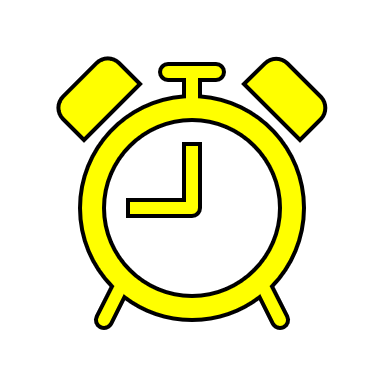 SCADENZA: 21 giugno 2024 ORE 23:59
ALLEGATI
Allegato C Istanza di contributo + documento identità sottoscrittore (obbligatori)
Allegato C1 Scheda Progettuale (obbligatorio)
Allegato C2 Piano Finanziario (obbligatorio e compilato nelle parti A e B)
Allegato C3 Dichiarazione di Partenariato (obbligatorio in presenza di partenariato)
Allegato C4 Dichiarazione di Collaborazione gratuita (obbligatorio in presenza di collaborazioni)
Allegato C5 Comunicazione antimafia (obbligatorio sia per capofila che partner)
Allegato C6 Modulo delega (obbligatorio in presenza di delega di attività).
Eventuali quote eccedenti non riconosciute
Limiti eleggibilità spese(punto 8, Allegato B DGR 493/2024)
Limiti eleggibilità spese(punto 8, Allegato B DGR 493/2024)
Attenzione!!
D.10+D.11= MAX 10%
Ammissibilità spese(punto 8, Allegato B DGR 493/2024)
Non sono ammissibili:


le spese sostenute prima della data di avvio del progetto, ad esclusione dei costi di progettazione sostenuti preventivamente alla data dell’Avviso e quelle sostenute successivamente al 31.12.2025;
spese in conto capitale (*);
attinenti all’acquisto di automezzi;
oneri relativi a ristrutturazione o all’acquisto di beni immobili;
indicate genericamente nelle voci “varie” o “imprevisti”;
ogni altra tipologia di spesa non strettamente finalizzata e riconducibile alla realizzazione del progetto
Focus – spese in conto capitale(punto 8, Allegato B DGR 493/2024)
COSA SONO LE SPESE IN CONTO CAPITALE?
(*)
Spese per acquisto beni che incidono direttamente o indirettamente sulla formazione del patrimonio dell’ente, comportano un aumento dello stesso, il cui valore è superiore a € 516,46, comprensivo di IVA e sono soggette ad ammortamento nel tempo.
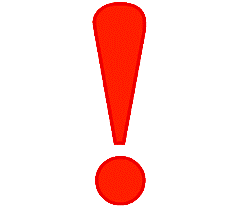 Tali spese sono tuttavia riconosciute nella misura di un coefficiente di ammortamento pari al 17,4%
Esempio pratico: acquisto n. 5 pc da € 1.000,00 cadauno
       € 1.000,00 *5 = € 5.000,00
       € 5.000,00 *17,4% = € 870,00

          Costo da inserire nel piano finanziario: € 870,00
Focus – Personale(punto 8, Allegato B DGR 493/2024)
Cosa comprendono le spese per il personale?
Spese per prestazioni di lavoro
Lavoro dipendente: certificato in sede di rendicontazione il costo orario lordo certificato dal legale rappresentante, nota di conferimento di incarico (con l’indicazione delle ore dedicate al progetto), controfirmato dal dipendente, il rendiconto delle ore lavorate, cedolino/busta paga con timbro di imputazione al progetto e relativa quietanza e, per le ritenute, copia del modello F24 quietanzato. 
Lavoro non dipendente: lettera di incarico/contratto (con indicati la durata della prestazione di lavoro, il contenuto, il corrispettivo, la modalità di pagamento…) e fattura quietanzata con indicazione del compenso erogato per lavoro autonomo professionale o per lavoro autonomo occasionale, quietanza e documentazione fiscalmente valida secondo la normativa vigente (notula, ecc.). 
Personale impiegato nelle attività delegate a terzi (Allegato C6)
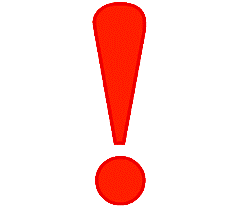 Massimo 70%  del costo complessivo del progetto!!!
Valorizzazione dell’attività di volontariato (massimo 10% costo complessivo progetto)
Focus deleghe a terzi(punto 8, Allegato B DGR 493/2024)
I costi di affidamento a persone giuridiche terze (non persone fisiche!) di specifiche attività non potranno superare il 30% del costo complessivo del progetto.
 L’affidamento richiede apposita delega con i seguenti contenuti:
la necessità
la capacità tecnica
l’attività delegata
la modalità di esecuzione e il dettaglio della spesa.
Ciascun affidamento deve risultare dalla scheda progettuale (Allegato C1), nel Piano Finanziario (Allegato C2) ed essere definito tramite il modello Delega (Allegato C6)
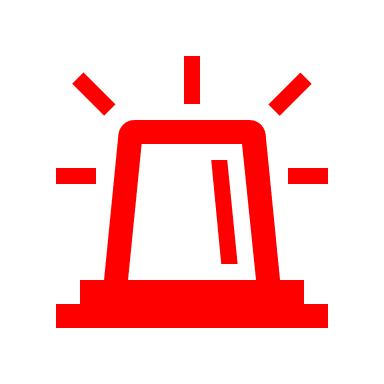 Attenzione!! Affidamento a terzi non deve riguardare le funzioni di direzione, coordinamento e gestione del progetto.
Cause di inammissibilità(punto 11, Allegato B DGR 493/2024)
i soggetti proponenti e partner non sono iscritti al Runts, alla data di presentazione dell’istanza o che presentano più istanze di contributo; 
riferite ad attività e azioni promosse dalla Rete degli Empori della solidarietà regionali o dalla Rete STACCO, già oggetto di finanziamento con i contributi regionali;
non sono individuati gli obiettivi generali, le aree prioritarie di intervento e le attività di interesse generale (Allegato A – paragrafo 2 del presente Avviso); 
le attività di interesse generale oggetto di finanziamento non sono svolte in conformità alle norme particolari che ne disciplinano l’esercizio e/o non coerenti con le disposizioni statutarie; 
le attività proposte sono la mera riproposizione di azioni già finanziate con le risorse ex art. 72 del D.Lgs. 117/17 negli anni precedenti e non costituiscono consolidamento di azioni di sistema o buone pratiche di forte impatto sociale;
pervenute fuori termine; 
prive della formale delega di “Affidamento di Specifiche Attività a Persone Giuridiche Terze” (Modello C.6), qualora prevista, così come specificato nella scheda progettuale ; 
redatte su modulistica diversa da quella allegata al presente Avviso, incomplete o non rispondenti alle indicazioni contenute nel presente Avviso: a titolo esemplificativo ma non esaustivo, la previsione di un raggio d’azione al di fuori del territorio regionale, una quota di cofinanziamento al di sotto del minimo richiesto, un partenariato inferiore al minimo richiesto, ecc.); 
il costo complessivo del progetto si riferisce interamente o quasi ad una spesa ritenuta non ammissibile ai sensi del paragrafo 8 del presente Avviso.
Criteri di valutazione(punto 12, Allegato B DGR 493/2024)
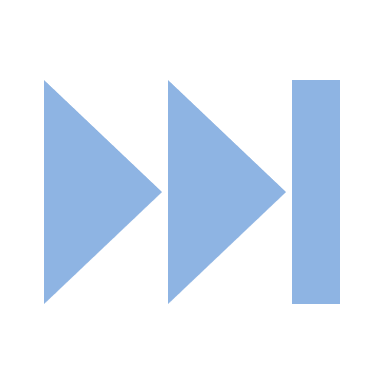 Criteri di valutazione(punto 12, Allegato B DGR 493/2024)
Tot. 100
Punteggio minimo: 60
A parità di punteggio:
- Per progetti a  valenza comunale e/o sovracomunale prevale valutazione più alta al criterio n. 8
- Per progetti valenza interprovinciale e/o regionale prevale valutazione più alta al criterio n. 7
- Nel caso di ulteriore parità, per il criterio di cui al punto 9.
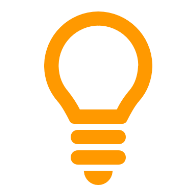 Revoca del finanziamento(punto 19, Allegato B DGR 493/2024)
Nel caso in cui il beneficiario:
perda i requisiti soggettivi di legittimazione previsti per la partecipazione al presente avviso o per l’esecuzione delle attività di progetto; 
 non sia in regola con gli obblighi assicurativi dei volontari; 
interrompa, modifichi o non completi l’esecuzione e la realizzazione del progetto finanziato dall’Amministrazione;  
compia gravi inadempienze nell’attività di reporting (relazione semestrale e finale) e/o nella comunicazione dei dati inerenti il monitoraggio; 
compia gravi irregolarità contabili, rilevate in sede di controllo della rendicontazione; 
 eroghi le risorse per attività a favore di destinatari diversi da quelli previsti dal progetto; 
 non rispetti le regole di pubblicità; 
apporti variazioni al progetto approvato, relativamente agli elementi che, in sede di valutazione, hanno determinato un punteggio pari alla soglia minima di ammissibilità a finanziamento; 
non abbia rispettato, in termini generali, le condizioni stabilite dal presente Avviso o utilizzi le risorse pubbliche in modo non conforme alle finalità del presente avviso. .
Scadenzario
Qualche suggerimento…
Compilare attentamente tutte le sezioni degli allegati, non a penna ma utilizzando i file editabili (pubblicati sul sito regionale);
Piano finanziario: compilare sia la sezione 1 (riepilogativa) che la sezione 2 (dettaglio costi) facendo attenzione ai limiti di eleggibilità e inserendo quota di cofinanziamento (il file contiene formule automatiche);
Non dimenticarsi la delega se si affidano costi a persone giuridiche terze! (Allegato C.6)
Tutti i moduli devono essere sottoscritti e se disponibile bisogna apporre il timbro;
Non dimenticare la copia del documento d’identità del sottoscrittore ove richiesto;
Non attendere l’ultimo momento per l’invio dell’istanza!
Non saranno accettate integrazioni dopo la scadenza del bando!
Assistenza e informazioni
www.regione.veneto.it/web/sociale/avvisi-e-finanziamenti 


Email: progettiterzosettore@regione.veneto.it


Tel: 041/279 1341 – 1503 - 1446
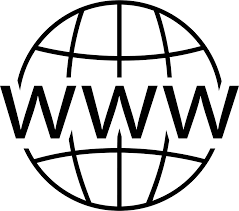 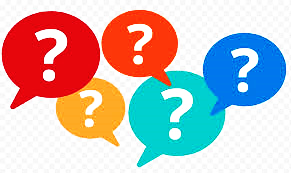 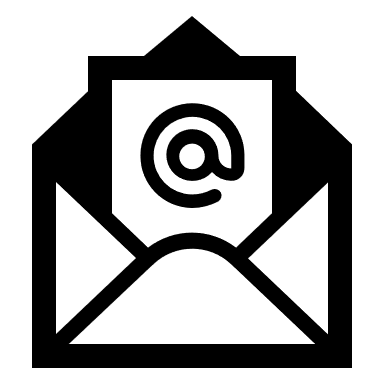 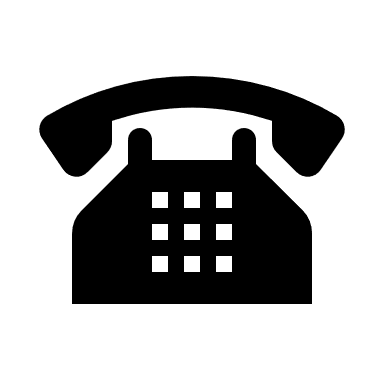 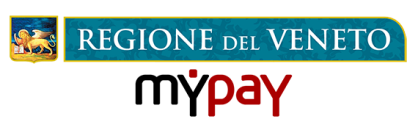 Grazie per l’attenzione!
Direzione Servizi SocialiU.O. Dipendenze, Terzo settore, Nuove marginalità e Inclusione SocialeDirettore: Dott.ssa Maria Carla MidenaResponsabile PO: Antonella Carrai 041 - 279 1341antonella.carrai@regione.veneto.itCollaboratori:Federica Schenato 041 - 279 1503federica.schenato@regione.veneto.itRoberto Vedelago 041 - 279 1446roberto.vedelago@regione.veneto.it